ΠΑΙΖΟΝΤΑΣ ΜΕ ΤΙΣ ΣΚΙΕΣ ΜΕΣΑ ΣΤΗΝ ΤΑΞΗ
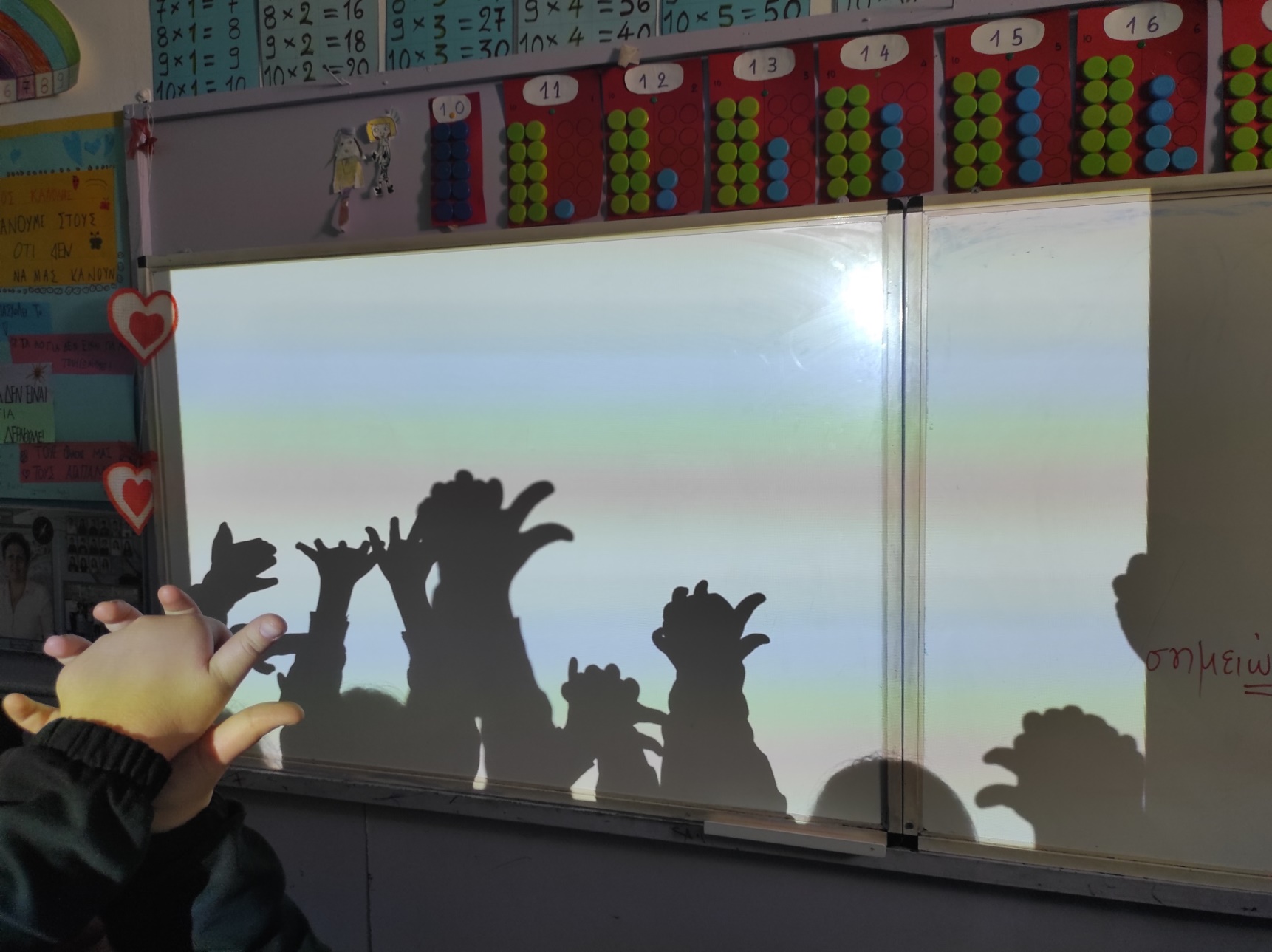 50ο Δημοτικό Σχολείο Θεσσαλονίκης
Σήμερα παίξαμε με τις σκιές στην τάξη. Φτιάξαμε διάφορα σχήματα αλλά και ζωάκια όπως αράχνες, πεταλούδες, πουλιά, σκύλους και ταξιδέψαμε στο φεγγάρι και στη ζούγκλα. Αγγίξαμε και το φεγγάρι…!!!
Δε μας πιστεύετε; Να δείτε…
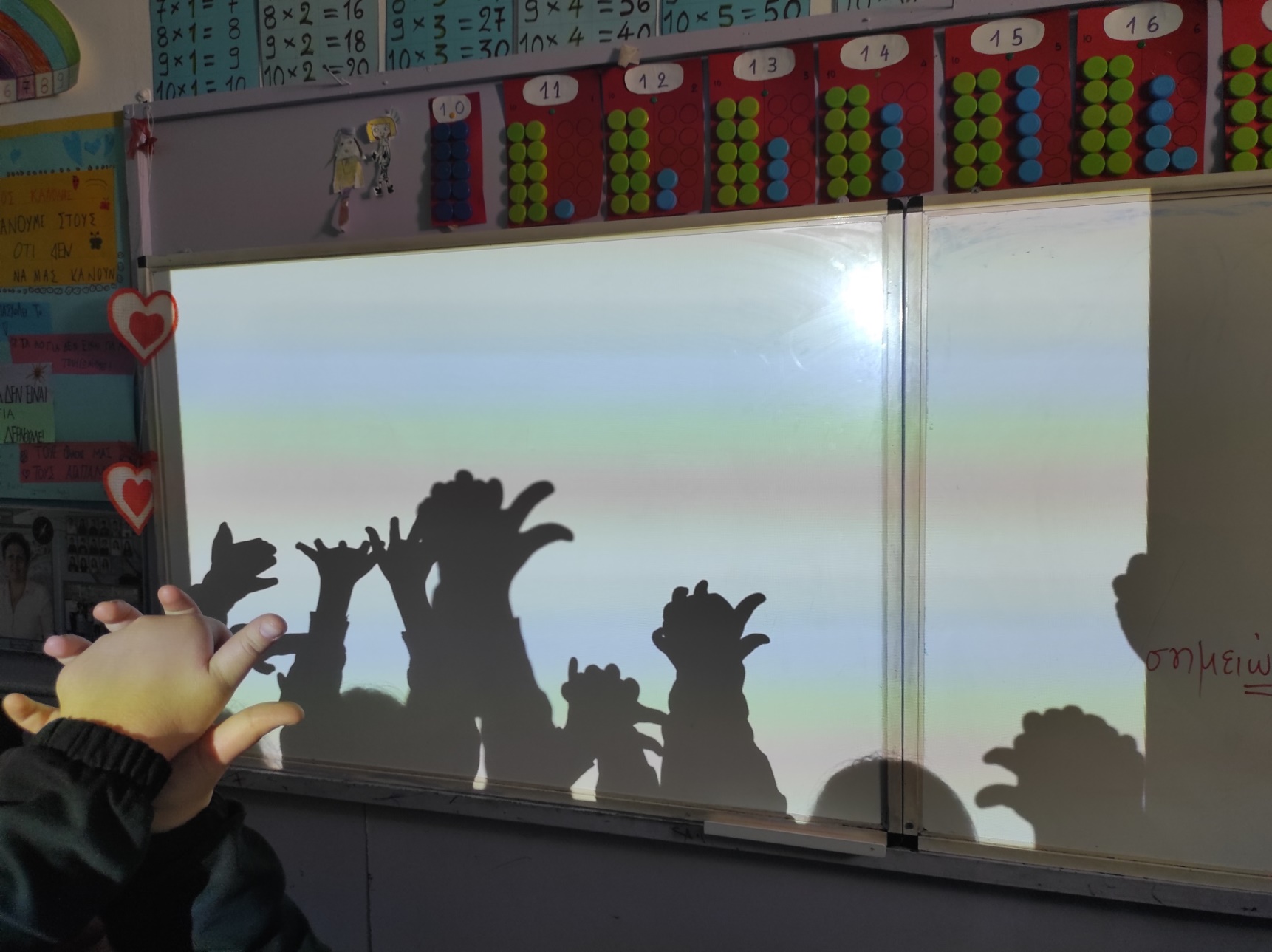 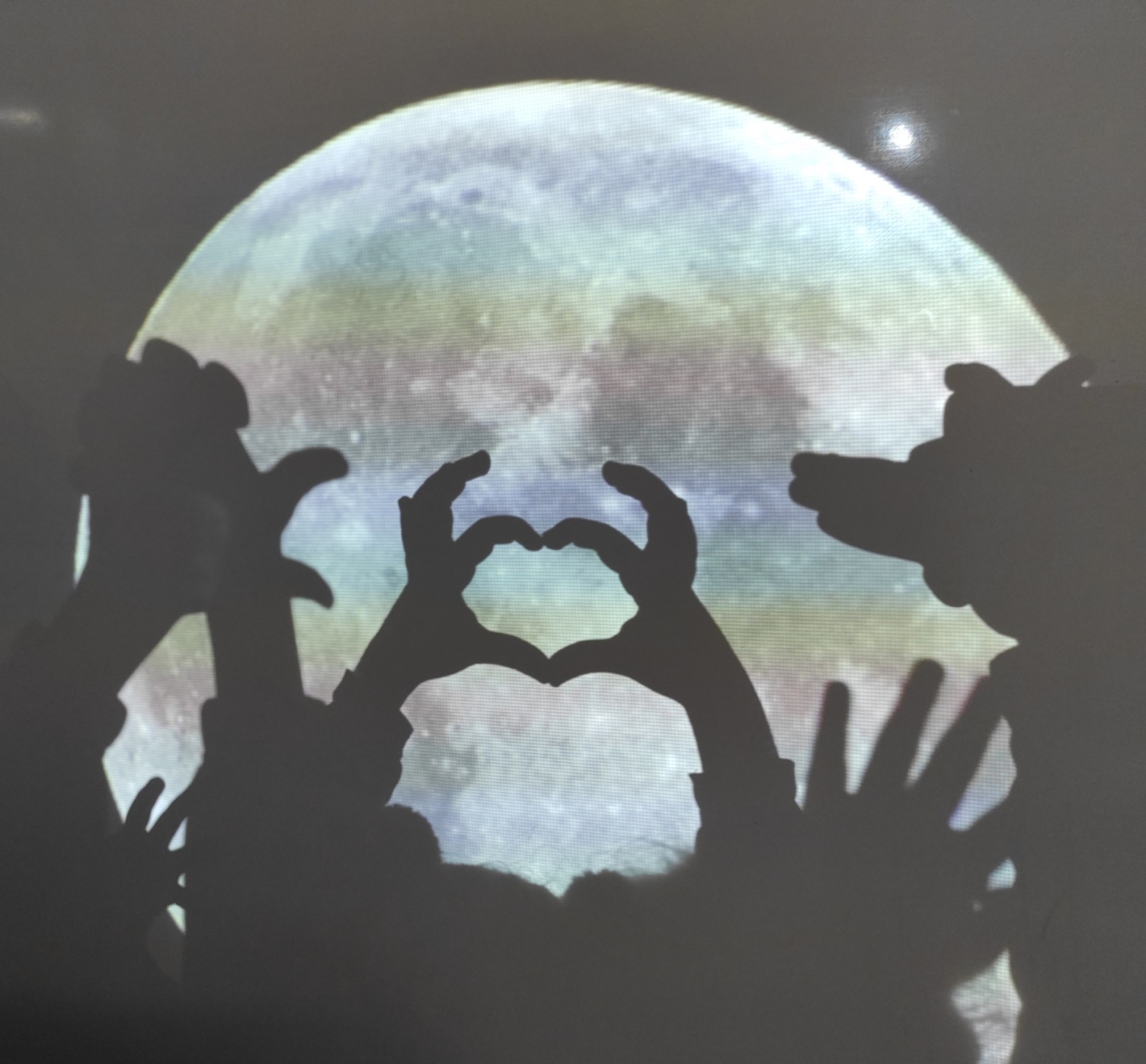 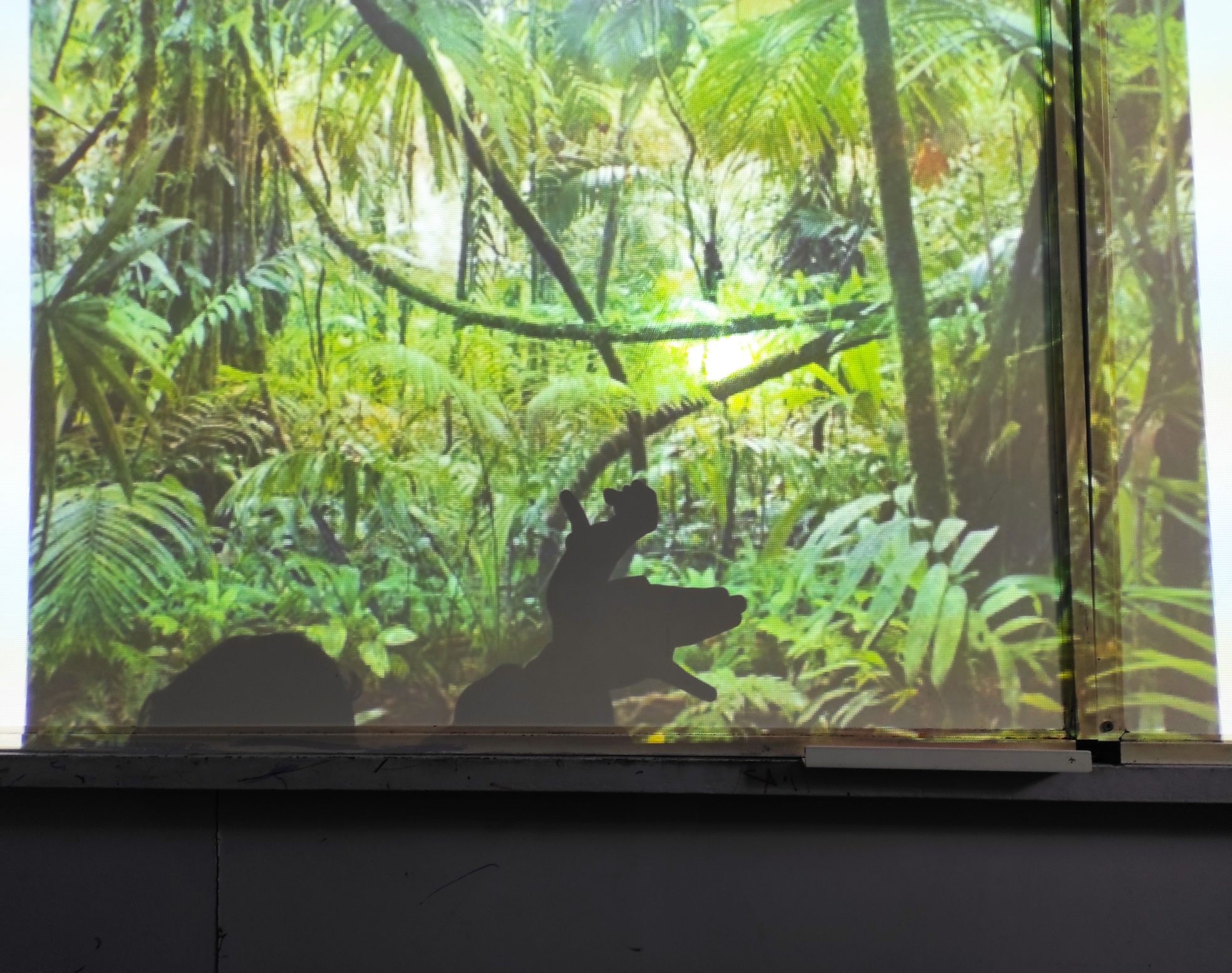 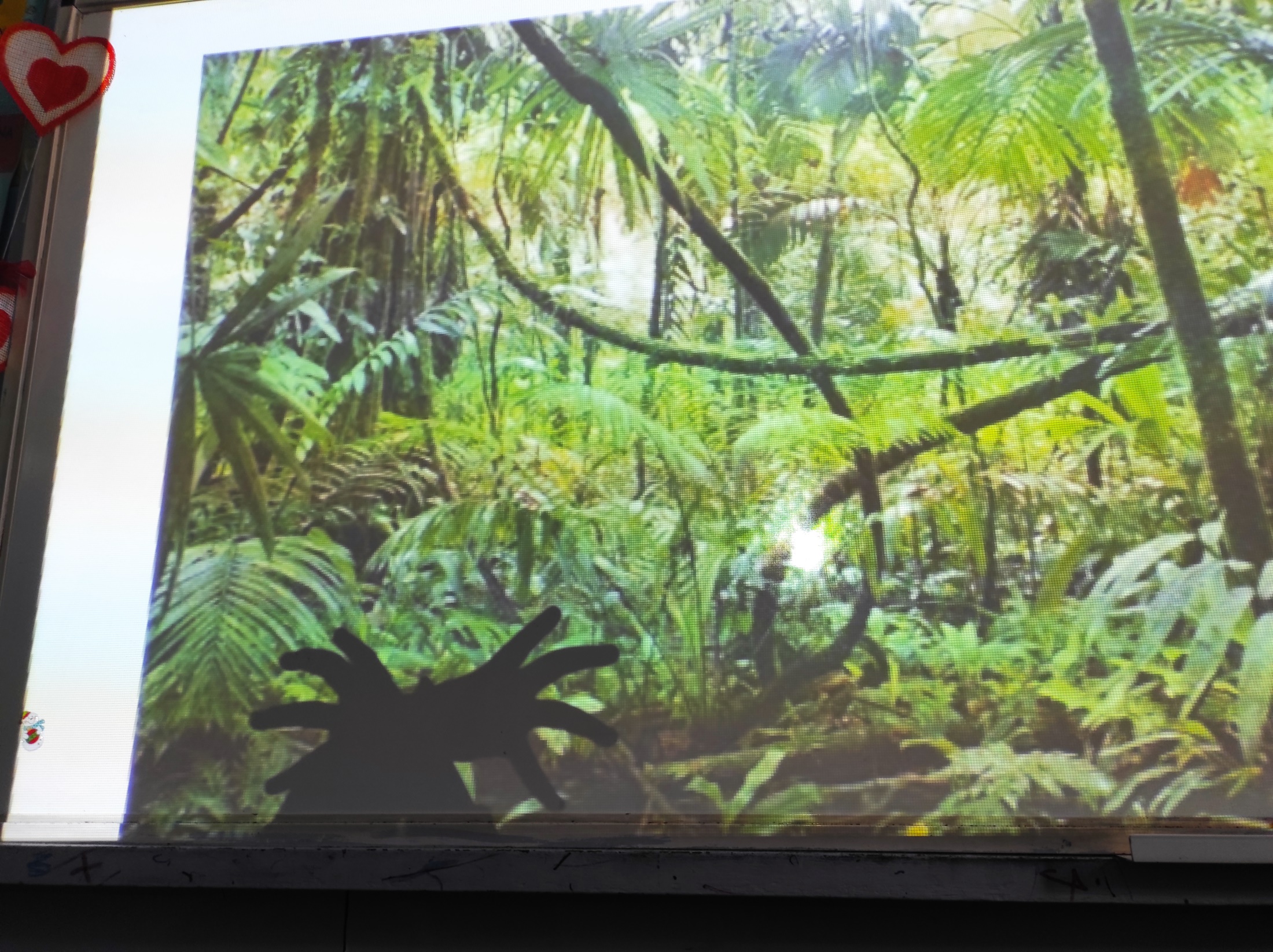 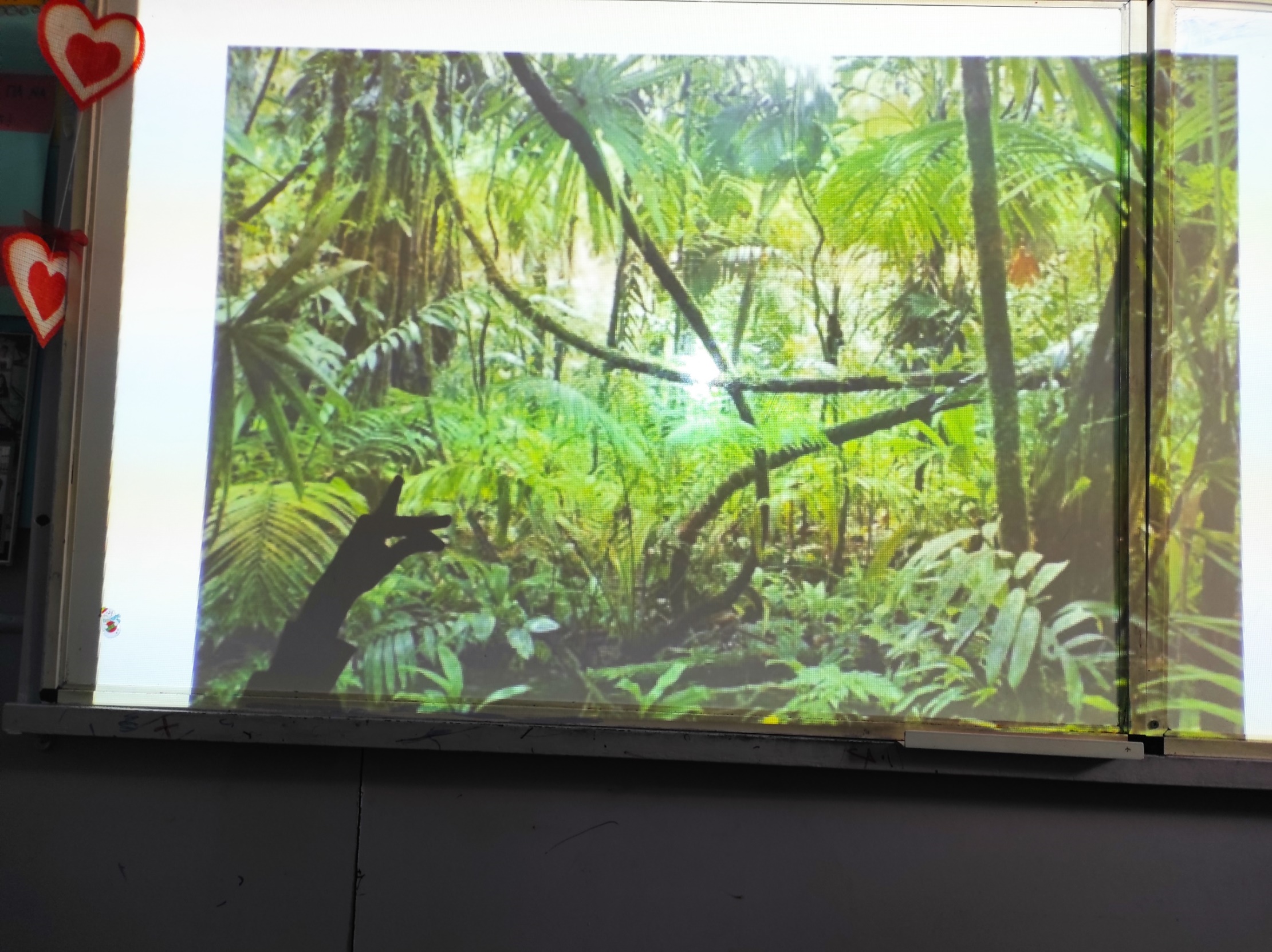 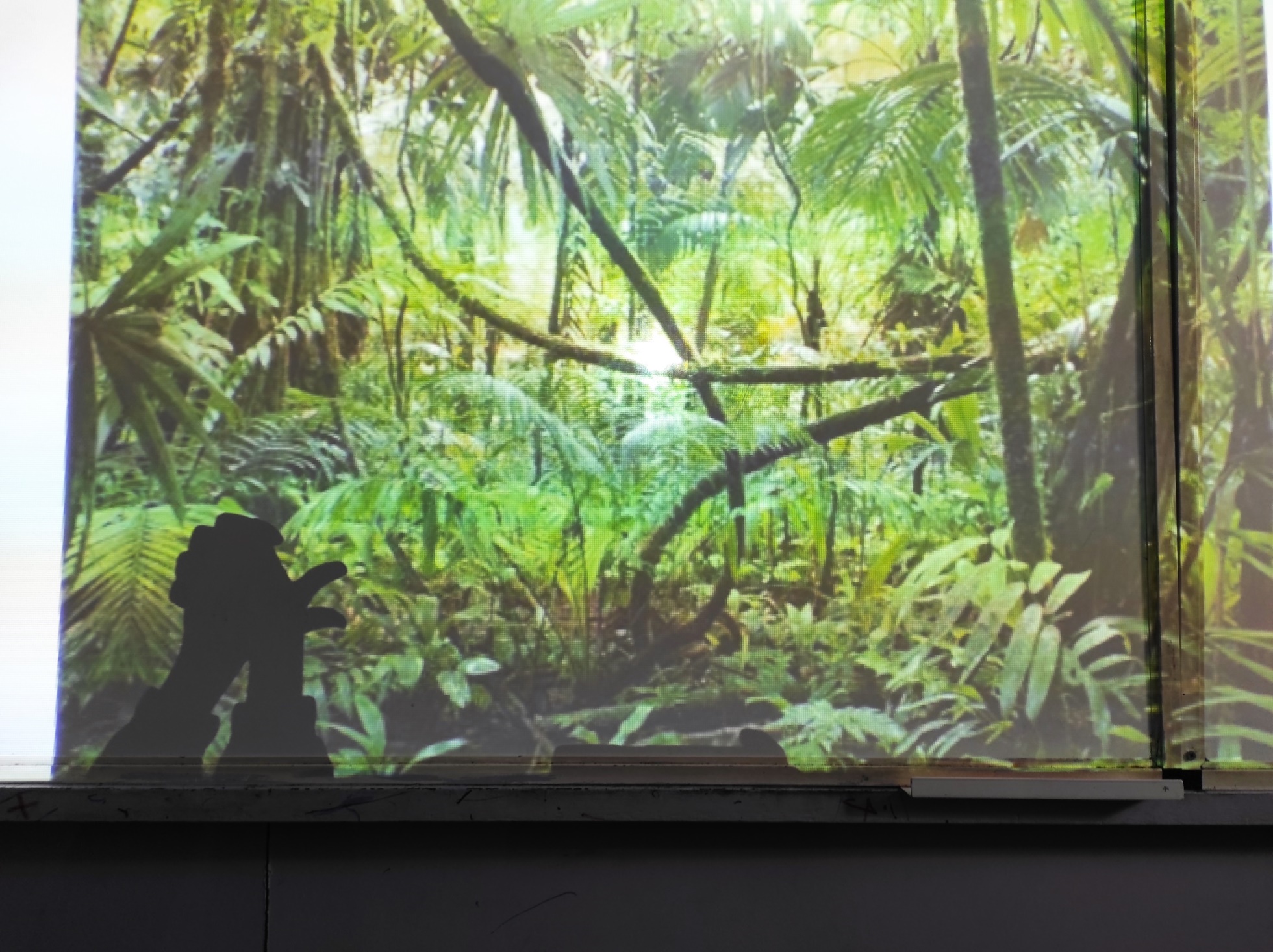 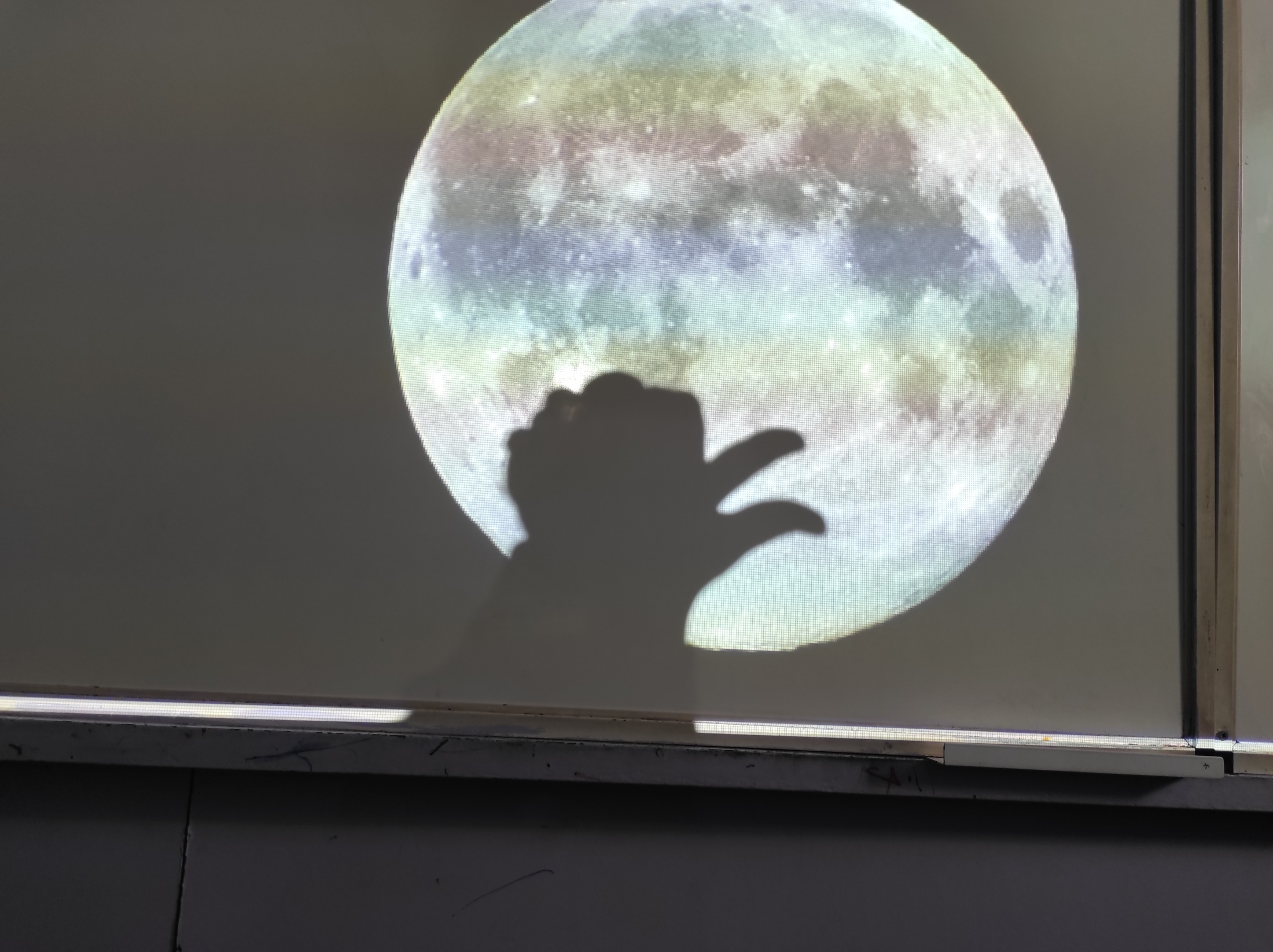 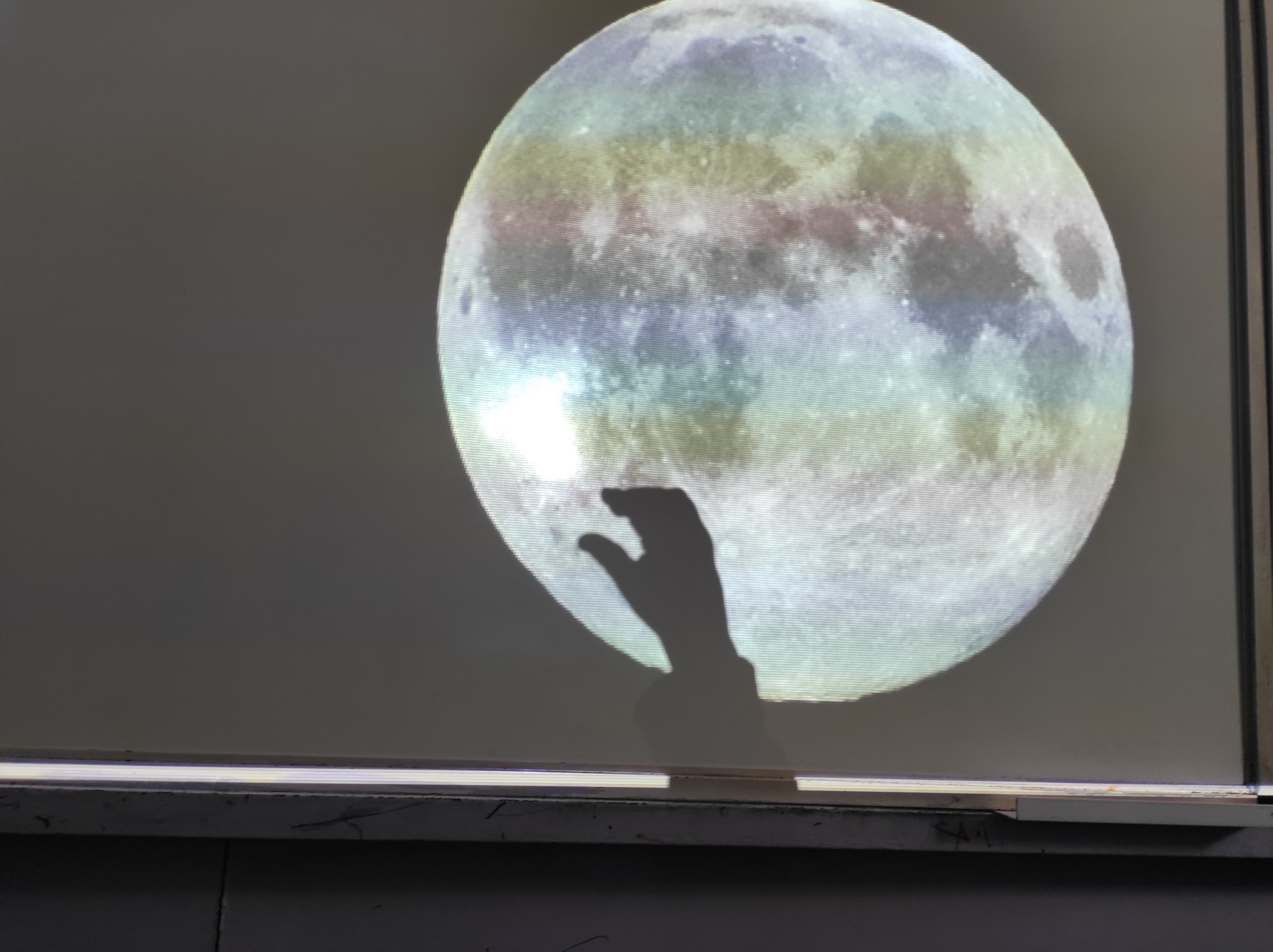 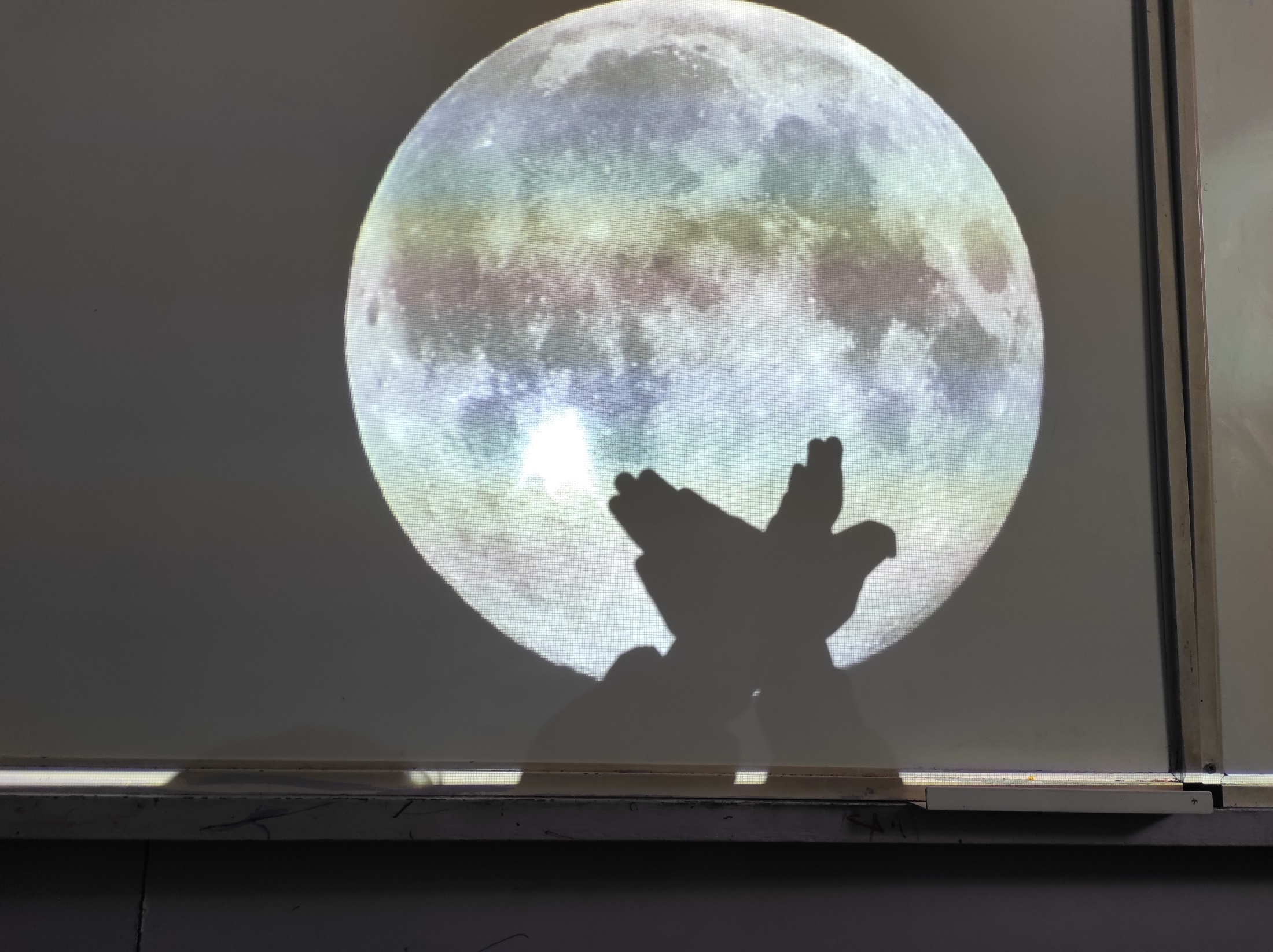 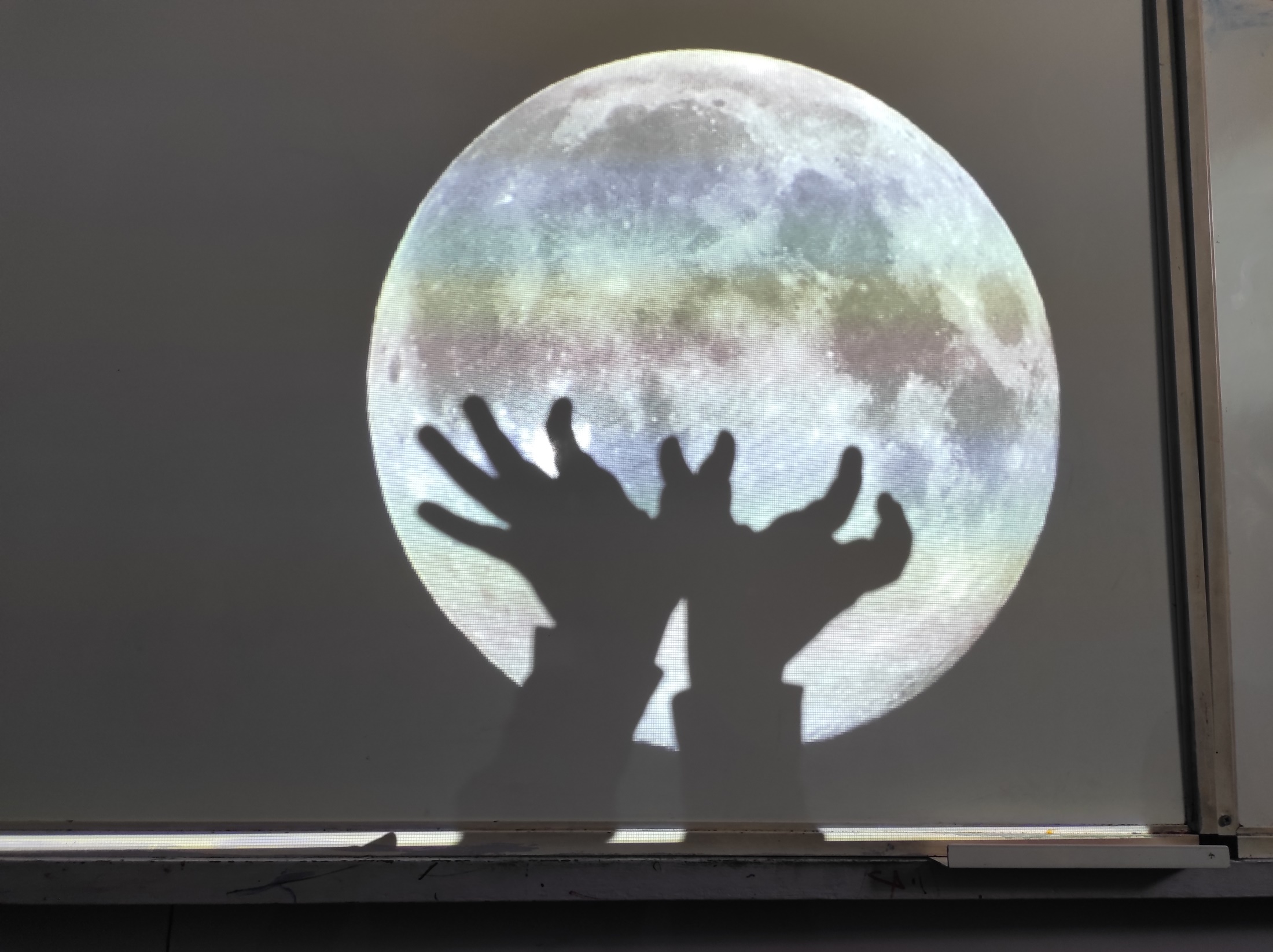 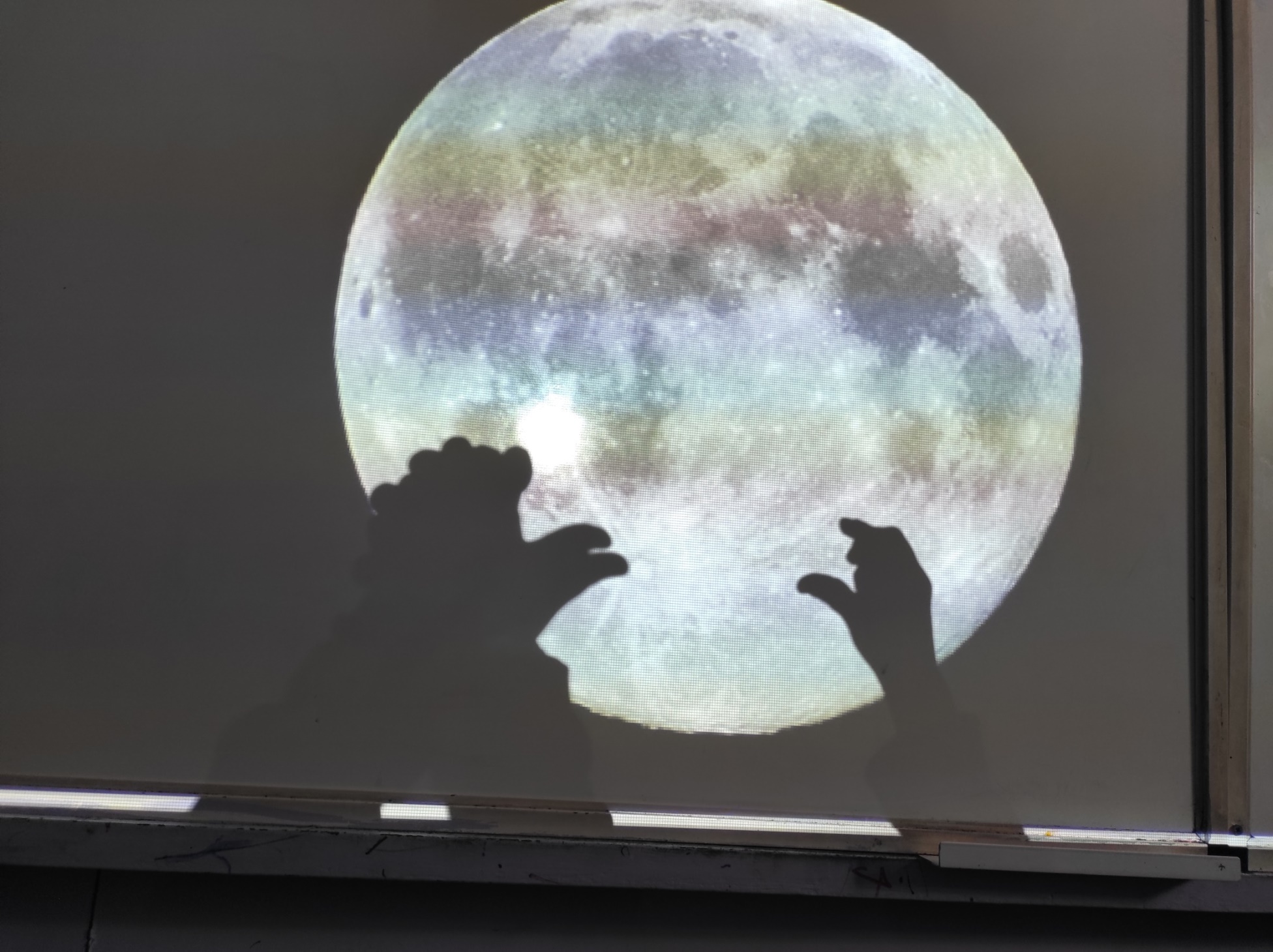 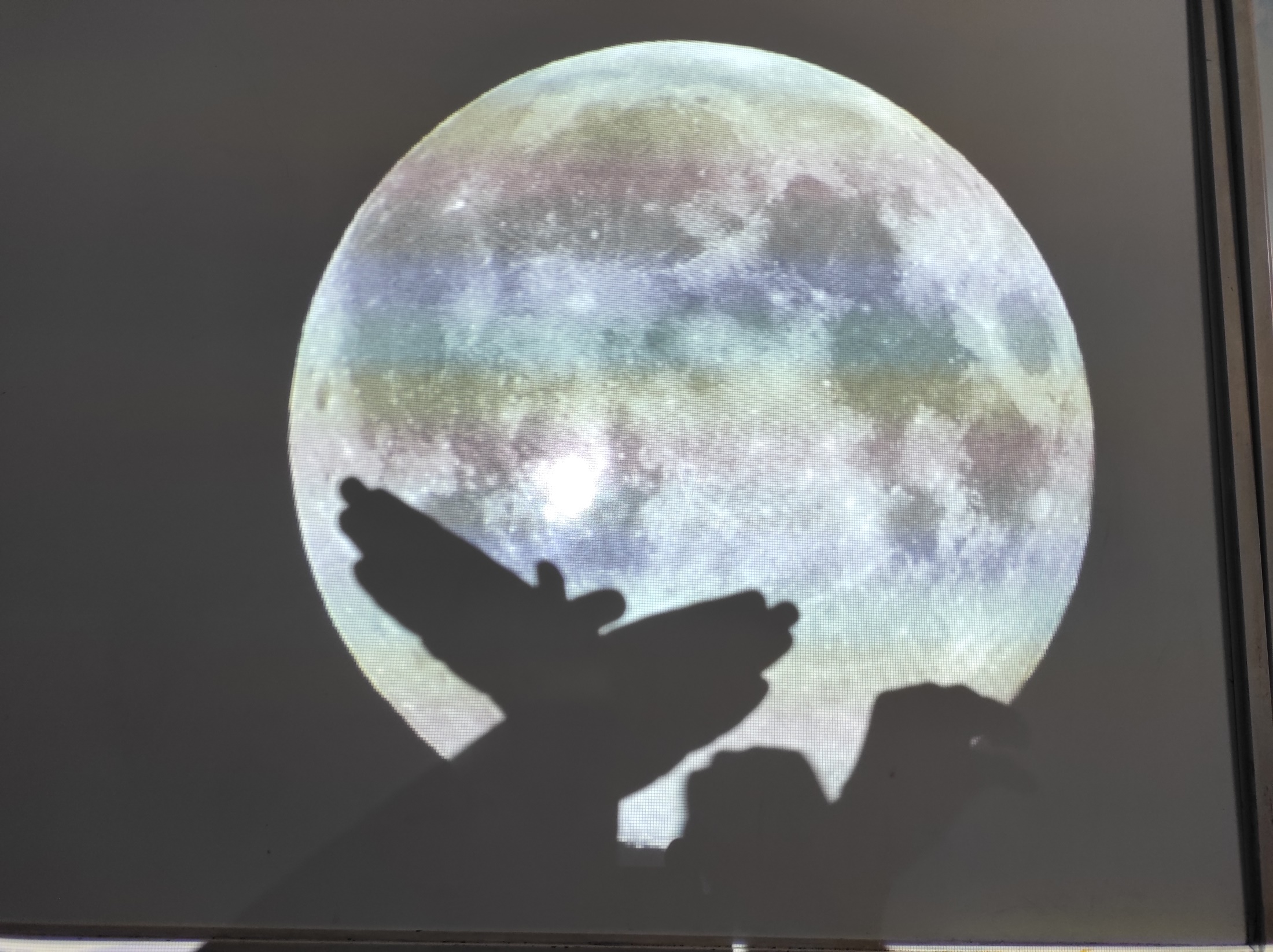 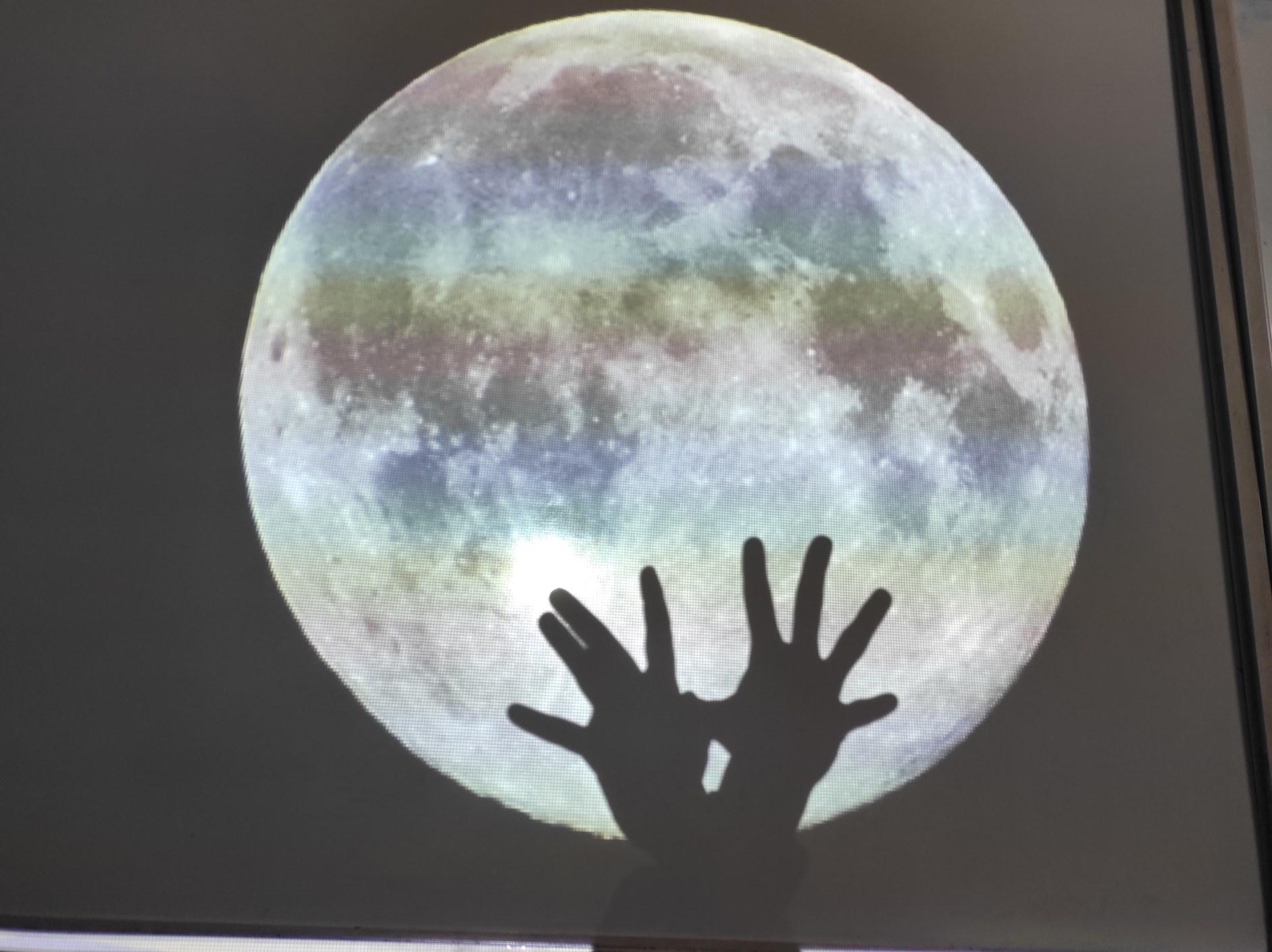 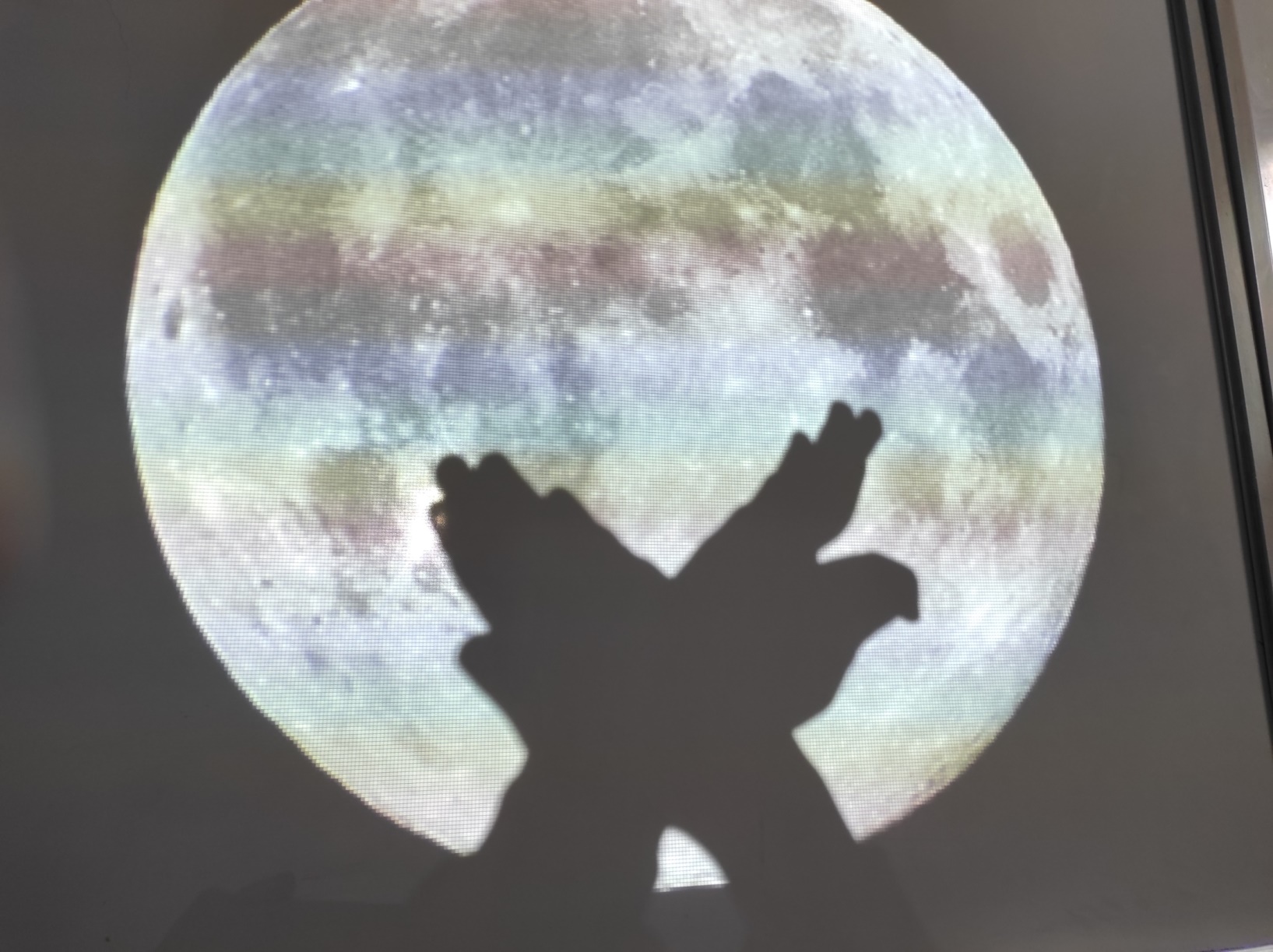 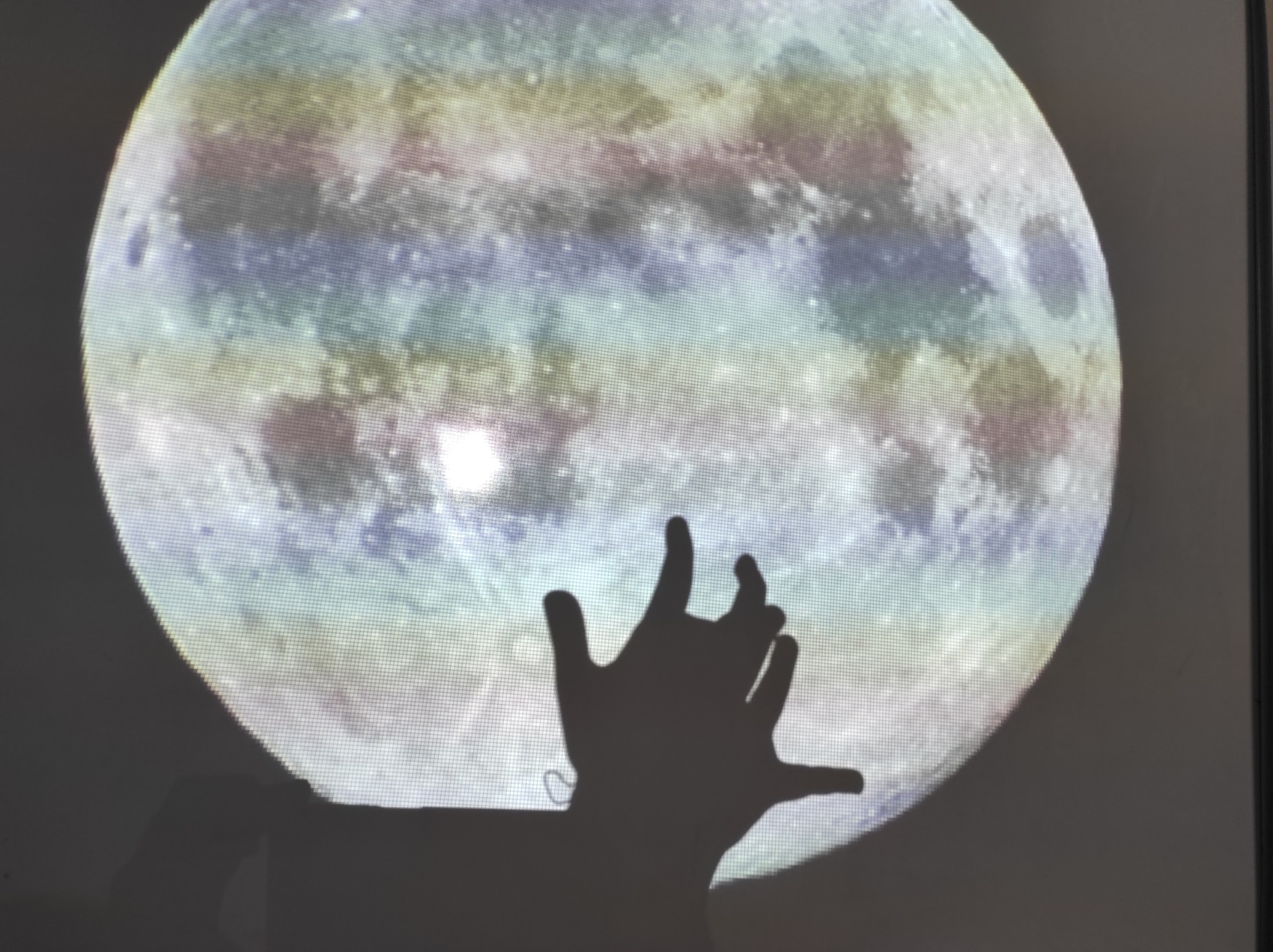